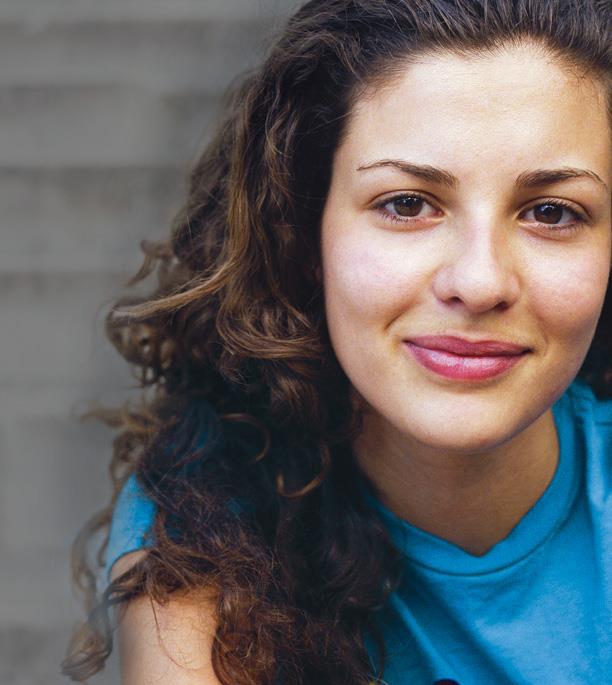 The Allstate Foundation Moving Ahead Curriculum
A FINANCIAL EMPOWERMENT RESOURCE
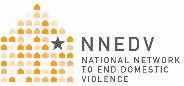 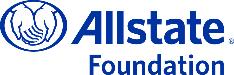 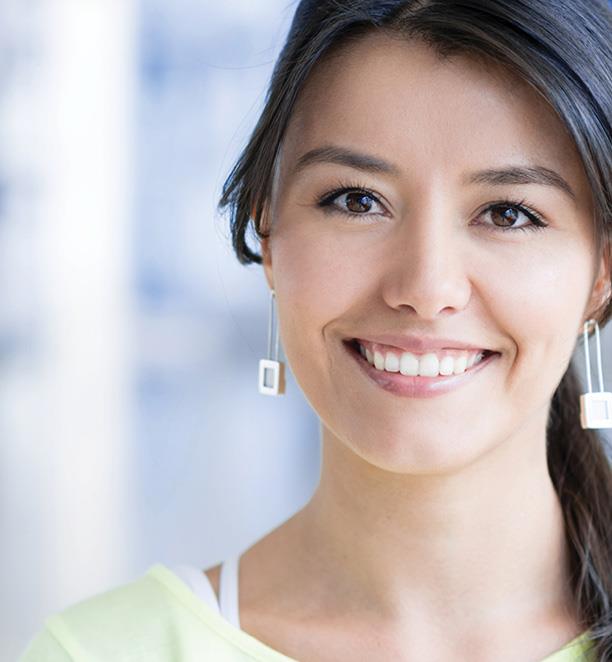 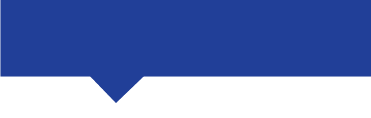 MODULE 1
Understanding Financial Abuse –Keeping Safe and Starting Over
Key topics covered in this module include:
• Financially Abusive Relationships
• Financial Safety Planning
• Separation, Divorce and Child Support
• Disclosing Abuse
• Privacy Challenges
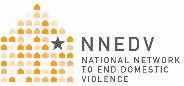 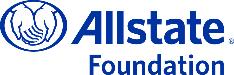 MODULE 1
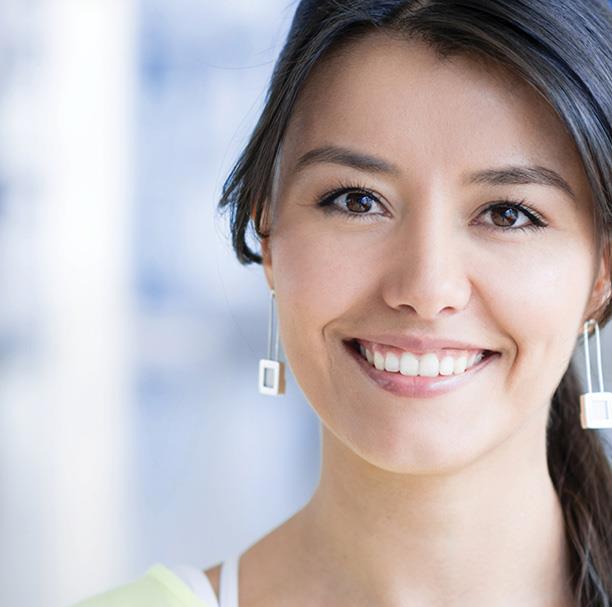 Financially Abusive Relationships
Reflection
What did you learn about managing money?
What messages were you given; overtly or covertly, spoken or observed?
Were any of those messages specific to you, your gender, your culture, your faith?
How have those messages impacted you today?
What messages do you think survivors got from their abusive partners?
[Speaker Notes: Most survivors are given negative messages about their skills and ability around money and finances; such as, ‘you’re too stupid to handle money’ or ‘you’re why we’re always broke’.  

To advocates: it’s important to take the time to unpack these messages and triggers slowly.  Ask, ‘how do those message still impact you today?’.

If presenting to advocates or community members, this is an opportunity to remind participants that survivors get the same mixed messages that we all got (i.e. save for a rainy day or you can’t take it with you) on top of the often negative messages from abusive partners.

Talking about money is complex; and we’re all managing messages handed down to us… some positive, many are not.]
Elements of a Healthy Financial Relationship
Both partners have access to financial information
Although one may mange the day-to-day
Negotiate to form joint financial goal
Although they may have different  values around money
Both understand and respect that decision-making is equal
Although one partner may earn more income or none at all
Both partners have access to their money
Without needing to ask permission or hide their spending
Large or long-term financial decisions are made jointly
Both have access to money and know where and how money is spent
[Speaker Notes: Like all domestic violence, it’s important to contextualize behaviors.  For example, a couple may agree that one partner gets an ‘allowance’ because they have a history of over-spending.  The critical element is that they mutually agree on the method of money management and no one is scared or in fear.]
What is Financial Abuse?
VIOLENCE
Physical
It’s a form of Domestic Violence
Often begins subtly and progresses over time
Part of a pattern of abusive behavior, used to gain and maintain power & control within the relationship
Often traps survivors
99% of survivors report experiencing some form of financial abuse
Sexual
COERCION AND THREATS
INTIMDATION
Physical
MALE PRIVILEGE
EMOTIONAL ABUSE
POWER AND CONTROL
ECONOMIC ABUSE
ISOLATION
MINIMIZING, DENYING AND BLAMING
USING CHILDREN
Sexual
Physical
VIOLENCE
Tactics of Financial Abuse
Steal money from you or your family
Force you to give access to your money or financial accounts
Make all the household or financial decisions without consulting or including you
Forbid you to work or attend educational opportunities
Overuse credit cards or other lines of credit
Refuse to pay bills or help support the family
Prevent you from obtaining or using credit cards
Withhold physical resources (Food, clothing, medications)
Interfere with performance at work
Frequent phone calls, emails, texts or visits
[Speaker Notes: Many of these tactics are not illegal or are very difficult to prove.]
MODULE 1
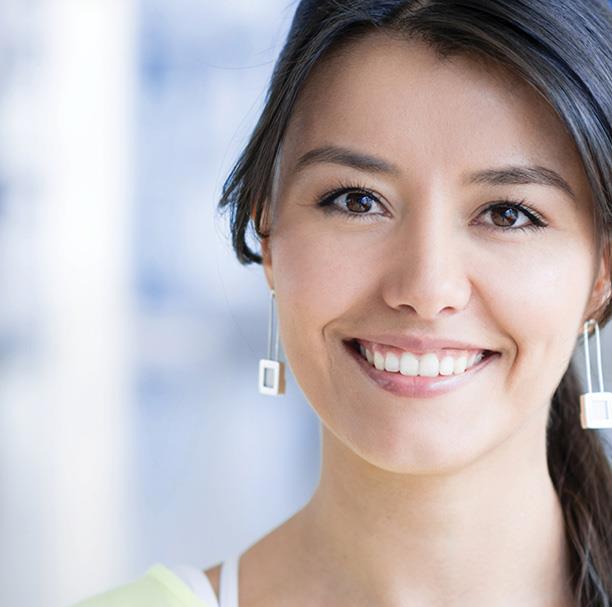 Financial Safety Planning
Financial Safety Planning
Step One:
Step Two:
Step Three:
Step Four:
Think about your confidence level regarding finances
Gain information about your current assets and liabilities
Begin saving money
Seek financial independence
Assets – what you own vs. Liabilities – what you owe

Take pictures or make copies of any/all financial documents. Examples include: Marriage and birth certificates, bank and credit card statements, Social Security card
Open your own account or credit card
Consider taking at least half of money in any jointly held accounts; track how funds were spent
Save change from purchases
Open a separate bank account
Divert raises or bonuses
Pay attention to the internal voices 
and where you got them from
[Speaker Notes: It’s important to note, that not all survivors will leave their partner.  Regardless of leaving, staying or returning, steps can still be taken to increase survivor’s financial control and independence.  As with any step of independence, it’s important to explore safety planning if these steps are discovered by their partner.]
Orders of Protection
Court order signed by a judge or magistrate; varies by state
Prohibits abusive party from threatening, stalking or harassing victim/s
Orders of Protection can:
Remove abuser from home
Ban abuser from home and/or workplace
Ban abuser from all contact
Orders of Protection have different names. In your state, 
it might be called:
Protective Order – P.O.
Restraining Order – R.O.
Protection From Abuse order  - P.F.A.
[Speaker Notes: Every state allows for financial relief within a protection order but it’s not uncommon for practice to not follow policy.  However, it is allowable under the law, so encourage survivors to request what they need to keep themselves and their children safe.]
Orders of Protection
Orders of Protection can also offer economic relief:
Child support
Spousal support
Mortgage/rent payment/s
Temporary possession of property
Car
Clothing
Reimbursement of medical expenses or property damage related to violence
Lost wages
Attorney’s fees
Moving expenses
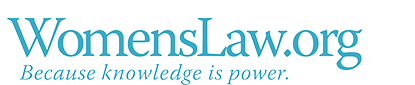 On WomensLaw.org, you can find what protections are available in your state.
Note: Orders of Protection can’t
 guarantee safety and are not 
the right choice for everyone.
[Speaker Notes: Orders of Protection have different names, could appear as:
Protective Order – P.O.
Restraining Order – R.O.
Protection From Abuse order  - P.F.A.]
Safety Planning
New Housing Search
Credit reports can be used to track someone's whereabouts
Large property-management companies may run a credit check, which will show up on your credit report
Consider supplying your own copy
If you are getting a roommate, consider putting utilities in their name
Technology
Search internet for your name
Be cautious with online applications, communication, emails and attachments
Consider setting up a news alert
Will notify you whenever your name, address or phone number are used on the internet
Safety Planning
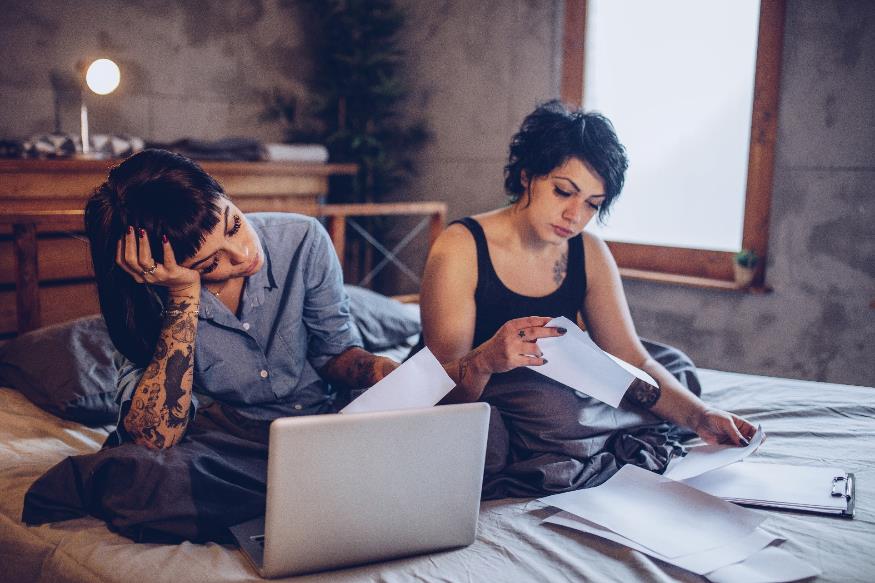 Workplace Safety
If it is safe, available and appropriate, consider the following:
Provide employer with copy of protection order and photo of your partner
Ask security to escort you to and from the building
Screen your telephone calls
Save threatening e-mails, voice mails, letters and gifts
Request workspace be moved to a more secure area, if possible
[Speaker Notes: Make a plan that works for your specific work situation; safety planning is not ‘one-size-fits-all’.]
MODULE 1
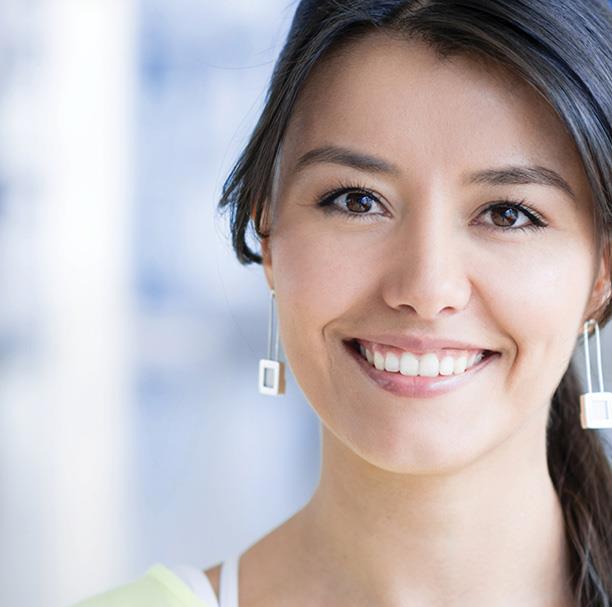 Separation, Divorce and Child Support
Separation, Divorce and Child Support
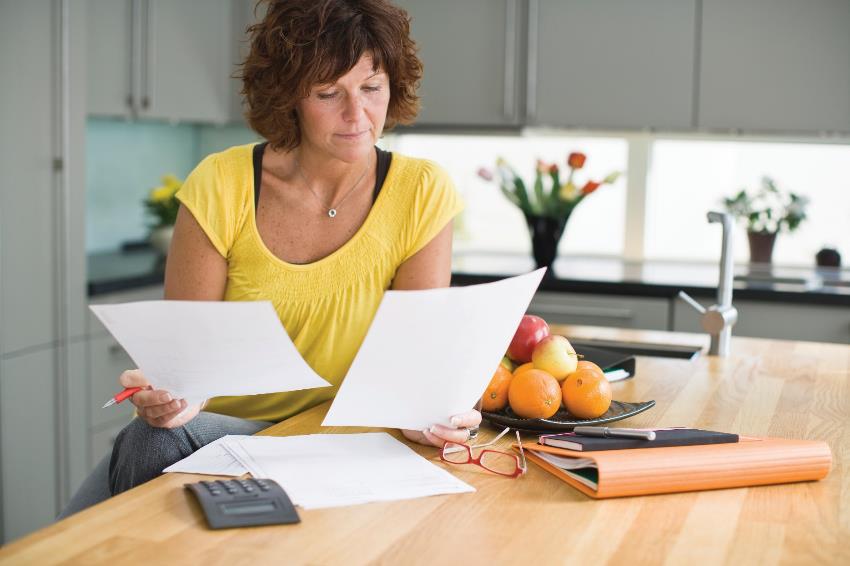 Good legal advice is essential
The right legal course of action is different for every person
Gather as much data as possible before meeting with an attorney, such as:
Past income tax return/s
Pay stubs (both/all income)
Employee benefits (both)
Wish list of assets you would like to keep
Before Meeting with an Attorney
Make a list of possessions in three categories
Items that are yours
Items that are your partner’s
Items you bought jointly or while married
Determine your living expenses
Include any expenses related to children
Don’t forget insurance coverage
Division of assets and liabilities
Home and/or property
Savings and retirement accounts
Debts
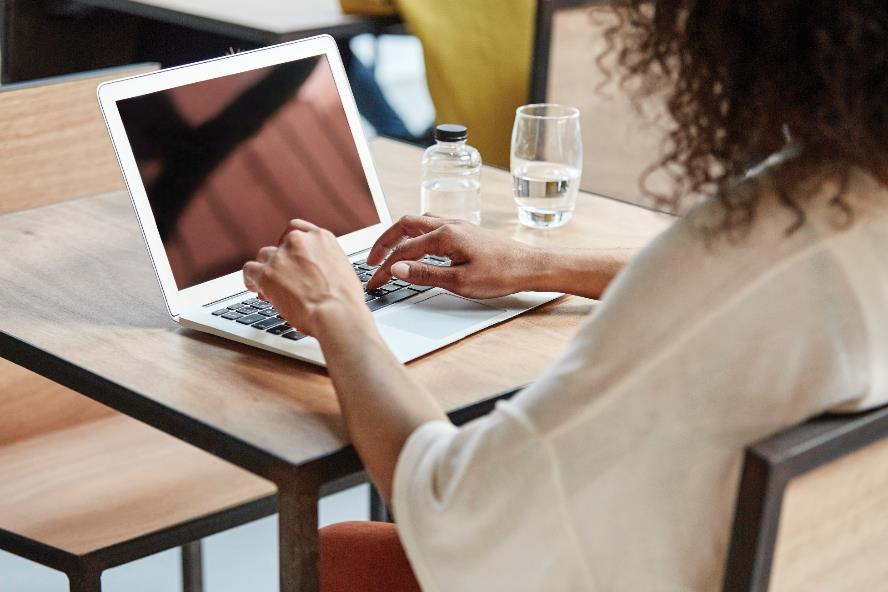 [Speaker Notes: The less research and work the attorney has to do, the less time the survivor will be billed.]
Pro Se Divorce
Legal term = one appears in court on their own
Responsible for their own legal representation
May not be a safe choice; especially if custody of children is at stake
Typically best suited when domestic violence is NOT a factor and when couples jointly agree to the conditions
Finding an Attorney
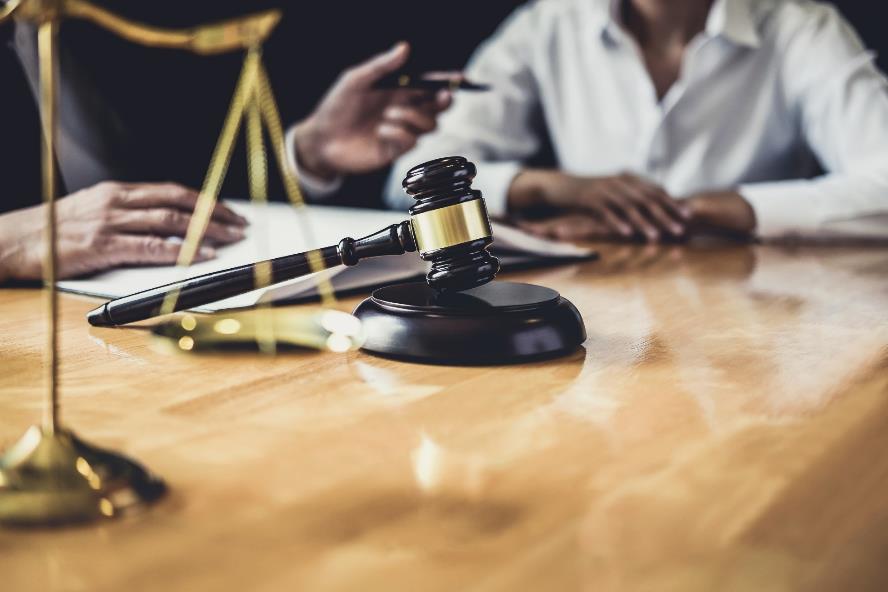 Local Domestic Violence Program
May be able to provide referral
State Bar Association
Attorney Referral Services
Typically about $30 fee
May allow you to talk with an attorney for the first half hour at no charge
Clerk of the Court
Officer of the court
Can request an attorney referral list
Law Schools
May provide free legal counsel
Legal Aid
Paying for an Attorney
Most charge by the hour; typically based on experience
For some procedures, they may offer a flat fee
Wills
Transfer of property
However, since most divorces and/or custody cases are complicated, they typically require a retainer
Single, up-front payment
Plus an hourly rate once that’s spent
Arrangement should be written out and terms should be specific
Paying for an Attorney
Contingency fee
Provides the attorney a portion of any damages received by the client in a settlement
Prepaid legal plan
A participant (or employer) pays for future needed legal services (similar to a medical benefit plan)
Pay a fixed amount each month or year for benefits to use when needed
Typically provides advice and consultation by telephone as a basic service
Legal aid offices
Many local domestic violence programs have partnerships
Child Support
A parent who does not have custody may be ordered to pay
Can be voluntary or ordered by a judge or other agency
Covers regular expenses involved in raising a child
Can include medical, education and insurance costs
For unmarried partners, paternity is not automatic
May have to be proven
May be a mixed blessing
Can increase vulnerability to violence
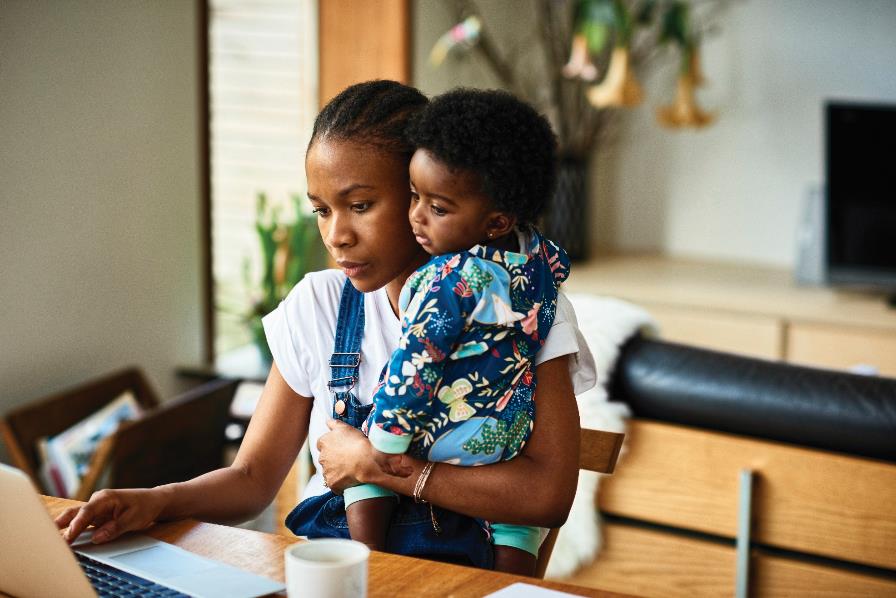 [Speaker Notes: Child support can be a mixed blessing – safety must be considered throughout the entire process.  There maybe a safety protections available but an advocates and/or attorney might need to be consulted.]
Child Support
You may be eligible for Child Support if:
At least one child is under 18
Some states it’s 21 or may have exceptions if the child has special needs
You are the custodial parent or guardian
Child support enforcement programs are run by the states
People who have received assistance under the following, will be automatically referred for child support enforcement:
TANF (Temporary Assistance to Needy Families)
Medicaid
Federally-assisted foster care programs
Public Assistance & Child Support
If you received assistance under TANF, cooperation with the state and child support enforcements may be expected, i.e.
Job search
Appointments and meetings
Disclosure of address
Father’s identity
However, if doing so would put you or your children in danger and you can show ‘good cause’, cooperation can be waived if
Make it more difficult to escape violence or increase risk of further violence
Unfairly penalize because of domestic violence
In cases of rape or incest
MODULE 1
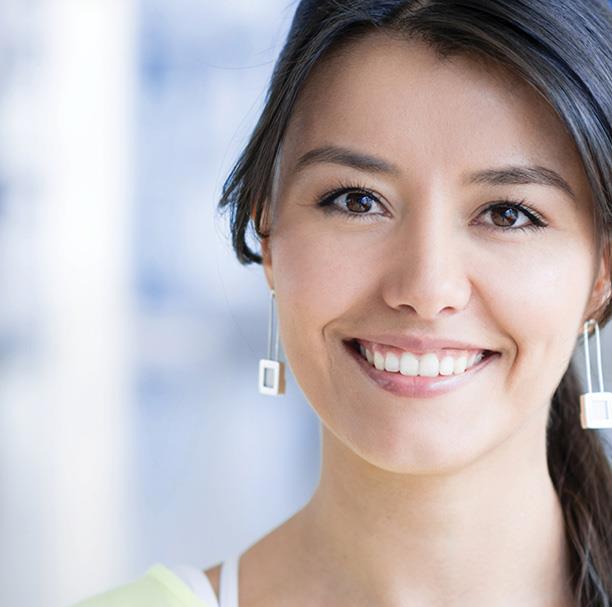 Disclosing Abuse & Privacy Challenges
Disclosing Abuse
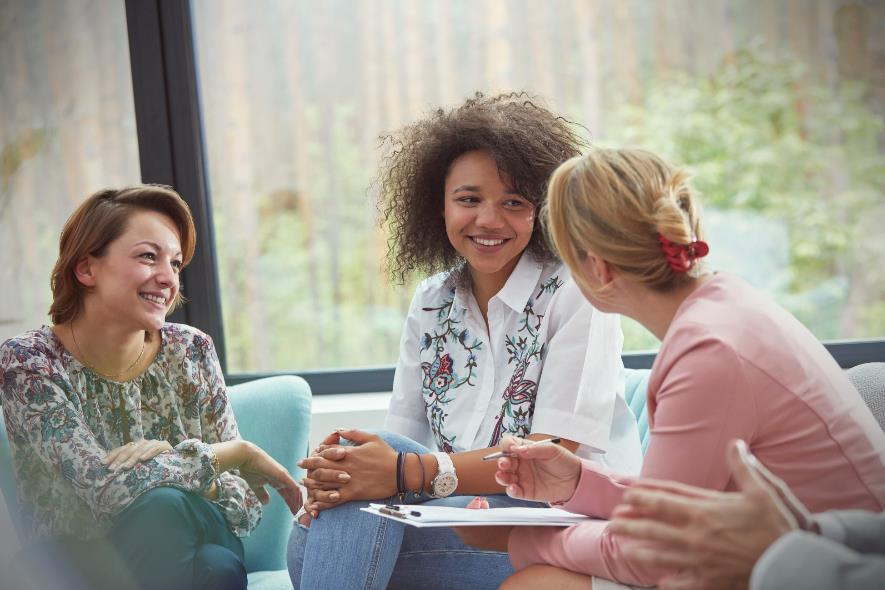 Before disclosing, carefully consider the potential consequences
People may be insensitive and victim-blame
Could impact housing, employment or access to services
May lose or reduce public assistance
Could result in referral to child protective agency
Consult with an advocate and/or attorney to know your rights
Privacy Protection Considerations
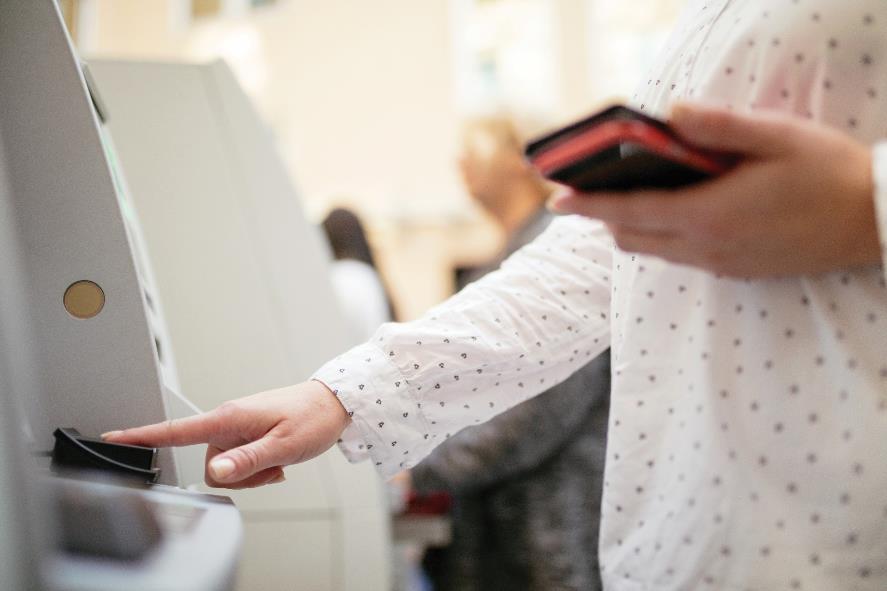 Address confidentiality program (if your state has one) or getting a P.O. Box address
Block electronic access to your Social Security number
Place new or additional password or authentication on your accounts
Try to reduce the number of accounts in your name
Identity Theft
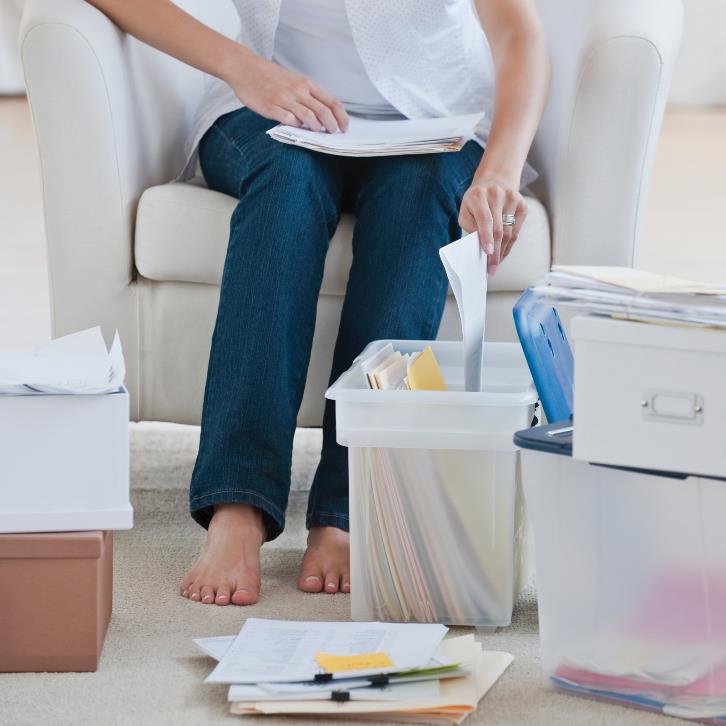 Someone acquires and accesses existing account(s)
Example: steal existing credit or debit card to make purchases
Application Fraud
Someone uses your personal data to take out a new line of credit in your name
Abusers often commit identity theft to track and ruin survivors financially
Personal Data Vulnerabilities
Digging through trash bins for documents containing personal information 
Date of Birth
Social Security Number (SSN)
Stealing mail
Newly issued credit cards
Pre-approved credit offers
Financial, insurance and benefits statements
Tax information
Accessing your credit report
Posing as you, an employer, loan officer or landlord
Using the internet or paying an information broker
Can access date of birth, information about family members, phone numbers and your last known address
Be Data Savvy
Don’t provide you SSN, address, email or phone number unless you know it’s absolutely necessary
Learn what information about you is already available publicly
Google search
Limit the information your share on the internet and social media
Shred everything!
Opt-In to Opt-Out
Beware of requests for personal information or ‘phishing’
Change password and PINs 
Include number and symbols
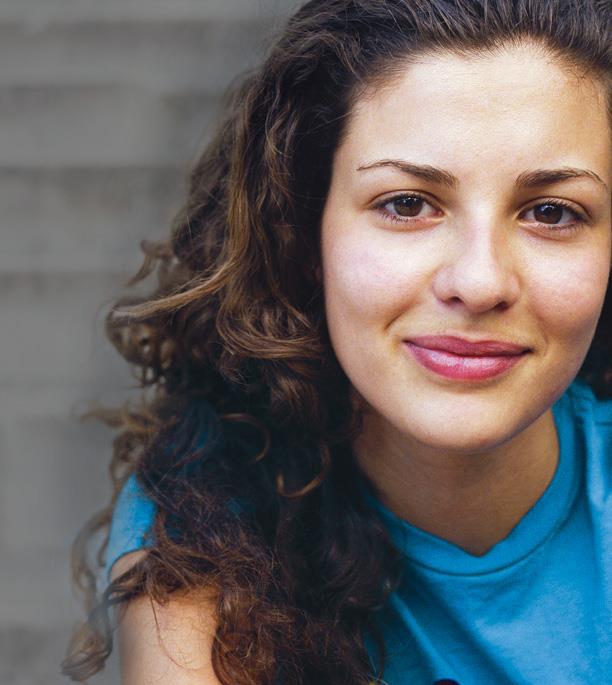 The Allstate Foundation Moving Ahead Curriculum
A FINANCIAL EMPOWERMENT RESOURCE
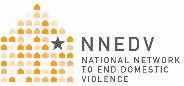 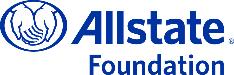